Schoolwide Positive Behavior Supports: A Prevention Framework for School Discipline
Tim Lewis, Ph.D.  

University of Missouri

OSEP Center on Positive 
Behavioral Intervention & Supports
pbis.org
Where is Missouri???
Starting Point….
We cannot “make” students learn or behave
We can create environments to increase the likelihood students learn and behave
Environments that increase the likelihood are guided by a core curriculum and implemented with consistency and fidelity
School-wide Positive Behavior Support
Problem solving framework
Systematic implementation of evidence-based practices
Layers in increasingly more intensive environmental supports to increase the likelihood students are academically, emotionally, and socially successful
Social Competence &
Academic Achievement
SW-Positive
Behavior
Support
OUTCOMES
Supporting
Decision
Making
Supporting
Staff Behavior
DATA
SYSTEMS
PRACTICES
Supporting
Student Behavior
Academic Systems
Behavioral Systems
Intensive, Individual Interventions
Individual Students
Assessment-based
High Intensity
Intensive, Individual Interventions
Individual Students
Assessment-based
Intense, durable procedures
Targeted Group Interventions
Some students (at-risk)
High efficiency
Rapid response
Targeted Group Interventions
Some students (at-risk)
High efficiency
Rapid response
Universal Interventions
All students
Preventive,  proactive
Universal Interventions
All settings, all students
Preventive,  proactive
Designing School-Wide Systems for Student Success
1-5%
1-5%
5-10%
5-10%
80-90%
80-90%
Continuum of Supports
Math
Spanish
Science
Soc skills
Reading
Horses
[Speaker Notes: NOTICE GREEN GOES IS FOR “ALL”]
Essential Features at the School Level
Teams of educators within the school (administrator)
Data-based decision making
Instructional Focus
Teach & Practice
Acknowledge student mastery of social skills
Positive Feedback
Access to on-going Technical Assistance
Universal School-Wide Features
Clearly define expected behaviors (Rules)
All Settings
Classrooms
Procedures for teaching & practicing expected behaviors
Procedures for acknowledging expected behaviors
Instructional procedures for responding to problem behaviors
Procedures for data-based decision making
Family Awareness and Involvement
Benton Primary School
Adams City High School
Tier II
Tier II (small group)
Efficient and effective way to identify at-risk students
Screen
Data decision rules
Teacher referral
Informal assessment process to match intervention to student need
Small group Social Skill Instruction
Self-management
Academic Support
Part of a continuum – must link to universal school-wide PBS system
Tier III (individualized support)
When small group not sufficient
When problem intense and chronic
Driven by Functional Behavioral Assessment
Connections to Mental Health and Community Agencies (Integrated Framework Monograph)
Part of a continuum – must link to universal school-wide PBS system
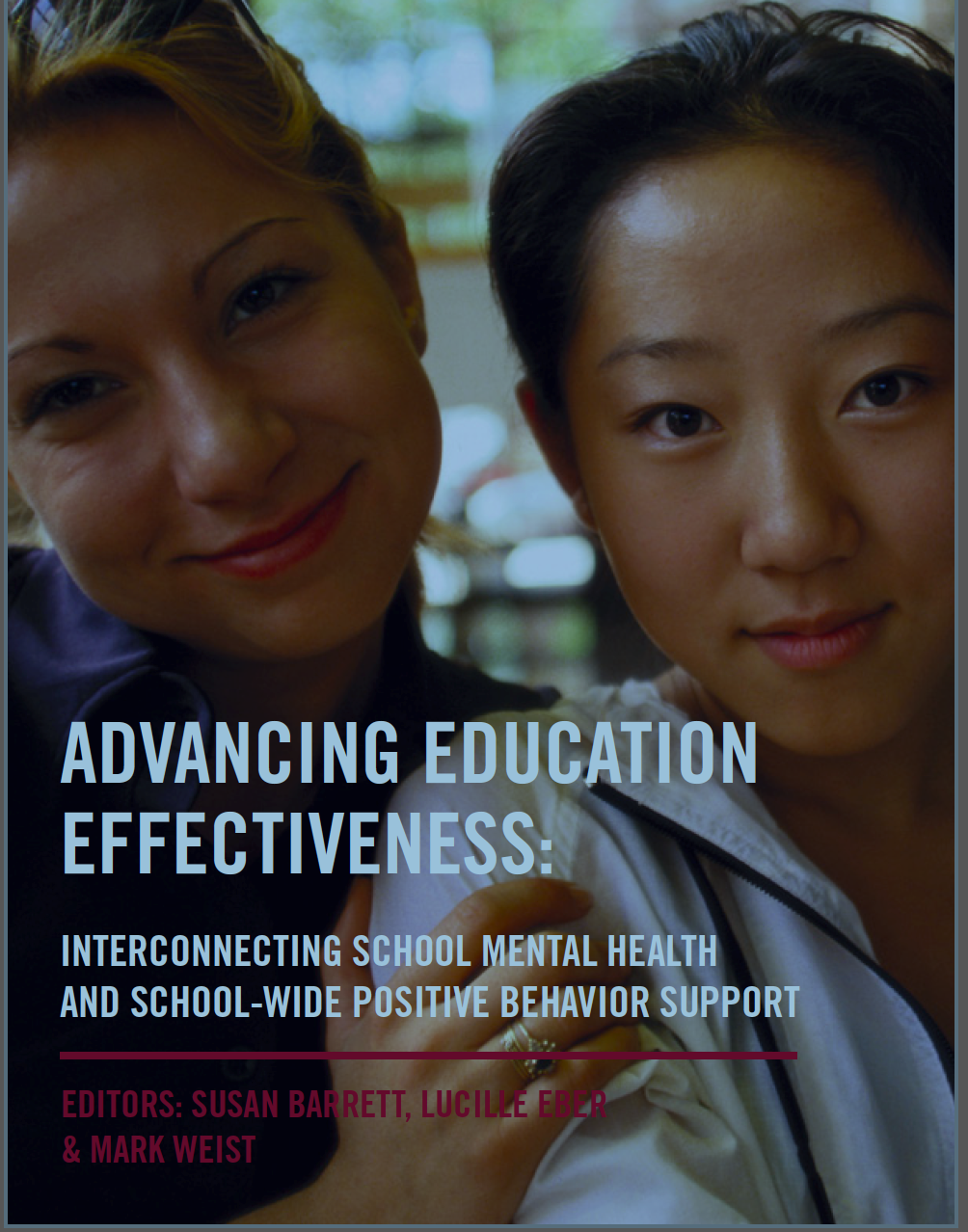 Connections to Mental Health and Community Agencies
www.pbis.org/school/school-mental-health/interconnected-systems
SW-PBS Outcomes
Parramatta High School
[Speaker Notes: Parramatta High School

Term 3 Classroom referrals by year
2006-  327
2007 -256
2008 -210
2009 -189
2010- 149
2011 -112
2012- 105
2013 -65]
Parramatta High School
[Speaker Notes: Parramatta High Scho0l

Long Suspensions (minimum of 1 day- maximum of 20 days)
Short suspensions (minimum of 1 day maximum of 4 days)

Year	Long 	Short  Total Suspensions
2005	53	114	167
2006	22	130	152
2007	36	77	113
2008	31	58	89
2009	18	64	82
2010	7	29	36
2011	11	33	44
2012	10	20	30
2013	11	22	33]
Parramatta High School
[Speaker Notes: Parramatta High School
Student attendance
2005	89
2006	86.9
2007	85.8
2008	88
2009	87
2010	90.9
2011	91
2012	90.9
2013	91.4]
A&D = Alcohol and Drug; ABS = Anti-social Behavior Scale
Group Cost Benefit
Office Referral  Reduction Across 
   12 PBIS schools=   5,606
  If one Office Referral=15 minutes of administrator time, then 5,606 x 15=
84,090 minutes
 1401.15 hours or 
233 days
 of administrator time recovered and reinvested.
Group Cost Benefit
Office Referral  Reduction
 Across 12 PBIS Schools =5,606
 If students miss 45 minutes of instruction for each Office Referral,  5,606 X 45=
252,270 minutes
4204.50 hours or 
700 days 
of instructional time recovered!!!!!
RCT & Group Design PBIS Studies
Bradshaw, C.P., Koth, C. W., Thornton, L. A., & Leaf, P. J. (2009). Altering school climate through school-wide Positive Behavioral Interventions and Supports: Findings from a group-randomized effectiveness trial. Prevention Science, 10(2), 100-115
Bradshaw, C. P., Koth, C. W., Bevans, K. B., Ialongo, N., & Leaf, P. J. (2008). The impact of school-wide Positive Behavioral Interventions and Supports (PBIS) on the organizational health of elementary schools. School Psychology Quarterly, 23(4), 462-473.
Bradshaw, C. P., Mitchell, M. M., & Leaf, P. J. (2010). Examining the effects of School-Wide Positive Behavioral Interventions and Supports on student outcomes: Results from a randomized controlled effectiveness trial in elementary schools. Journal of Positive Behavior Interventions, 12, 133-148.
Bradshaw, C. P., Pas, E. T., Goldweber, A., Rosenberg, M. S., & Leaf, P. J. (2012). Integrating school-wide positive behavioral interventions and supports with tier 2 coaching to student support teams: The PBISplus model. Advances in School Mental Health Promotion 5, 177-193.
Bradshaw, C. P., Reinke, W. M., Brown, L. D., Bevans, K. B., & Leaf, P. J. (2008). Implementation of school-wide Positive Behavioral Interventions and Supports (PBIS) in elementary schools: Observations from a randomized trial. Education & Treatment of Children, 31, 1-26.
Bradshaw, C. P., Waasdorp, T. E. & Leaf, P. J. (2012). Effects of School-Wide Positive Behavioral Interventions and Supports on child behavior problems. Pediatrics, 130(5), 1136-1145. 
Goldweber, A., Waasdorp, T. E., & Bradshaw, C. P. (in press). Examining the link between forms of bullying behaviors and perceptions of safety and belonging among secondary school students. Journal of School Psychology.
Horner, R., Sugai, G., Smolkowski, K., Eber, L., Nakasato, J., Todd, A., & Esperanza, J., (2009). A randomized, wait-list controlled effectiveness trial assessing school-wide positive behavior support in elementary schools. Journal of Positive Behavior Interventions, 11, 133-145.
Horner, R. H., Sugai, G., & Anderson, C. M. (2010). Examining the evidence base for school-wide positive behavior support. Focus on Exceptionality, 42(8), 1-14.
Waasdorp, T. E., Bradshaw, C. P., & Leaf, P. J. (2012). The impact of School-wide Positive Behavioral Interventions and Supports (SWPBIS) on bullying and peer rejection: A randomized controlled effectiveness trial. Archives of Pediatrics and Adolescent Medicine, 116(2), 149-156
Reduced major disciplinary infractions & aggression
Improvement in concentration, prosocial behavior, & emotional regulation
Improvements in academic achievement
Enhanced perception of organizational health & safety
Reductions in teacher reported bullying behavior & peer rejection
Improved school climate
For More Information
OSEP Center for Positive Behavioral Interventions and Supports
pbis.org

Missouri School-wide Positive Behavior Support 
pbismissouri.org